Quasi-3D Multiscale Modeling Framework for ACME
David Randall, Celal S. Konor and Joon Hee Jung
Colorado State University
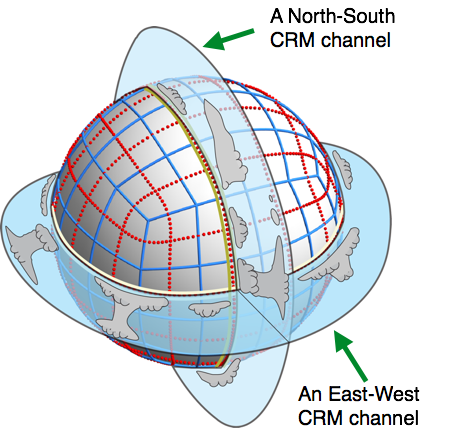 Oblective
Construction of a version of ACME with Q3D MMF
Results from the simulations with Limited-Area version
Wind (Taiwan case)
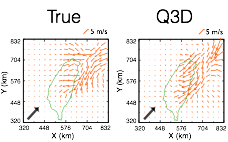 Vorticity (Tropical cyclogenesis case)
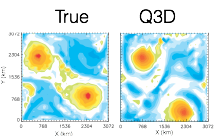 Insert caption here…
Precipitation  (Taiwan case)
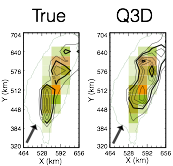 Developments Required
Expected Impact
Outcome
A computationally efficient cloud-permitting version of ACME
Impact
Improved representation of cloud processes and convection in ACME
Replace the physics parameterization in ACME with embedded CRMs
Use Vector-Vorticity Cloud-Resolving Models (VVMs)
      in ACME dycore to form a global Q3D-MMF
For additional information, contact:
Staff Member
Title
Institution or Organization
(555) 555-1234
staff.member@email.gov
climatemodeling.science.energy.gov/acme